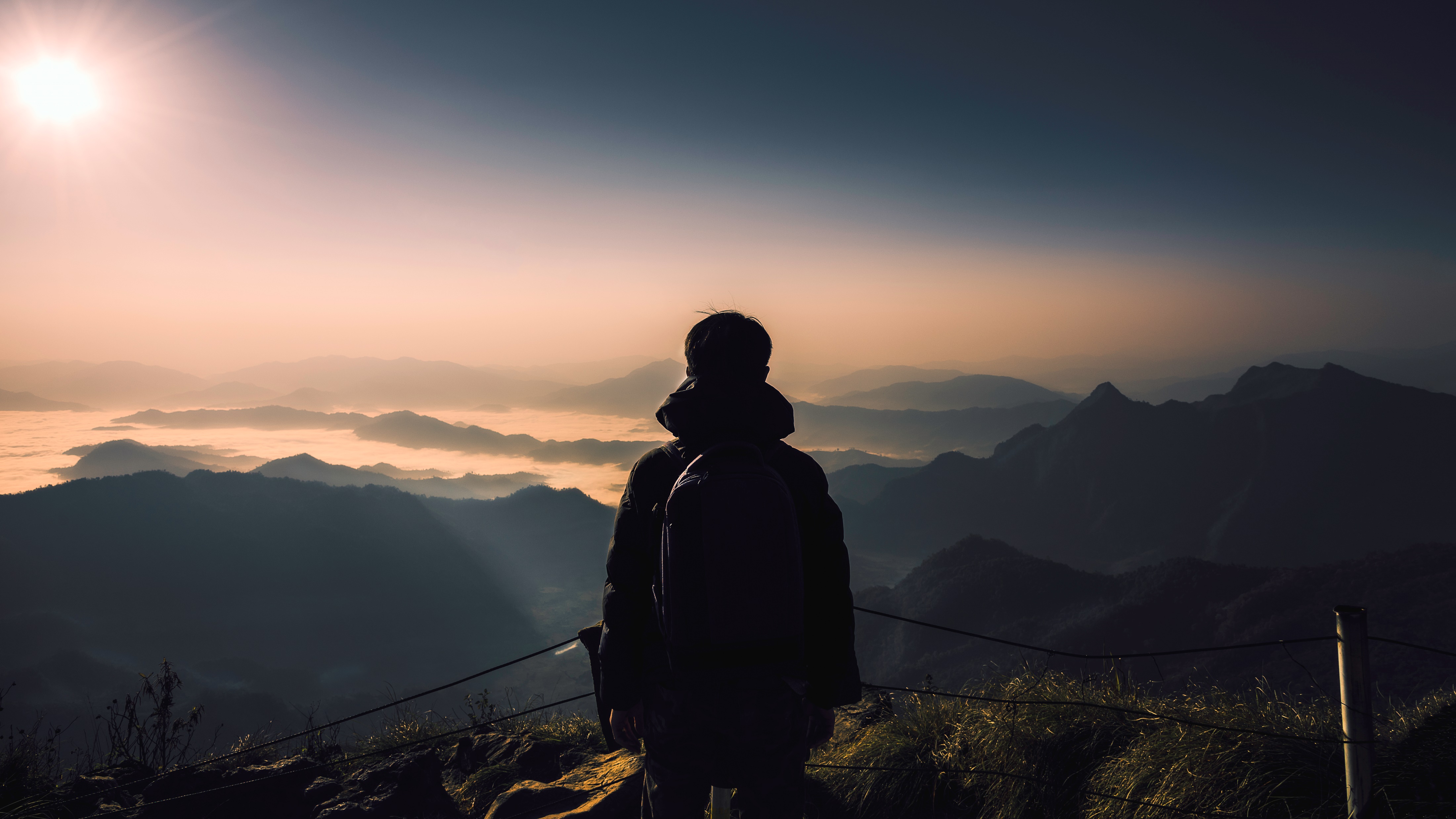 ТЕМА 1. ОСНОВИ ЕКСКУРСОЗНАВСТВА ТА ОРГАНІЗАЦІЯ ЕКСКУРСІЙНОЇ РОБОТИ НА ТУРИСТСЬКО-ЕКСКУРСІЙНИХ ПІДПРИЄМСТВАХ
1.	Поняття екскурсознавста. Організація надання екскурсійних послуг.
2.	Види туристсько-екскурсійних організацій.
Екскурсознавсто – комплексна наукова дисципліна, що розкриває сутність трьох основних взаємопов’язаних частин:
Екскурсійна теорія являє собою  сукупність таких понять, як: функції екскурсії, її основні ознаки; особливості показу й розповіді; класифікації екскурсій; диференційованого підхіду до екскурсійного обслуговування; основ професійної майстерності екскурсовода.
Екскурсійна методика являє собою сукупність чітких правил і вимог, які ставляться до екскурсії, тобто методичних прийомів підготовки та її проведення.
Екскурсійна методика складається з таких, взаємопов’язаних  між собою, частин: 
•  Методика розробки екскурсоводом нової для нього теми;
•  Методика розробки нової екскурсії;
•  Методика підготовки екскурсовода до проведення екскурсії;
•  Методика проведення екскурсії;
•  Методика туристичного супроводу.
Екскурсійна пратика - це власне проведення екскурсій спеціалістами відповідної кваліфікації.
Функціональні напрямки роботи з організації надання екскурсійних послуг на туристському підприємстві:
1. Організація надання екскурсійних послуг починається з дослідження ринку екскурсійних послуг (екскурсійний маркетинг). 
Особливості екскурсійного маркетингу:
•	стимулювання попиту;
•	диференційність екскурсійних програм;
•	ураховування психології, духовно-емоційного стану, а також місцевих й регіональних особливостей споживача;
•	комунікаційний аспект роботи з клієнтами.
2. Створення екскурсій.
3. Підготовка екскурсовода.
4. Реклама.
5. Комунікаційна діяльність:
- робота із замовниками; 
- робота з постачальниками й посередниками  щодо надання екскурсійних послуг; 
- документальне  оформлення взаємин (укладання договорів: на екскурсійне обслуговування; на екскурсійне обслуговування в кінцевому пункті маршруту (музей, заповідник, інше місто); з автотранспортними підприємствами; з підприємствами харчування; страхування). 
6. Екскурсійне обслуговування.
 Екскурсійне обслуговування - безпосереднє проведення екскурсій для груп екскурсантів або для індивідуалів. 
Якість екскурсійного обслуговування залежить від багатьох складових:
•	якісне транспортне обслуговування;
•	 підготовленість екскурсантів до прослуховування і сприйняття теми екскурсії; 
•	якісно підготовлена методична розробка екскурсії; 
•	професійна майстерність екскурсовода;
•	дотримання правил техніки проведення екскурсії;
•	 диференційований підхід до обслуговування різних груп екскурсантів.
7. Менеджмент екскурсійної діяльності (планування, організація, мотивація, аналіз і контроль).
Види туристсько-екскурсійних організацій
На ринку екскурсійних послуг функціонують чотири види організацій (суб'єктів ринку):
• організації, які виробляють власну продукцію (екскурсійні організації);
• посередницькі (організації турів з фірмами-партнерами);
• постачальники (музеї, заклади харчування, транспортні організації тощо);
• торговельні (туроператори, турагенти, екскурсійні бюро тощо).

Екскурсійна діяльність - це діяльність з організації ознайомлення туристів і екскурсантів з екскурсійними об'єктами 
без надання послуг розміщення (нічлігу).
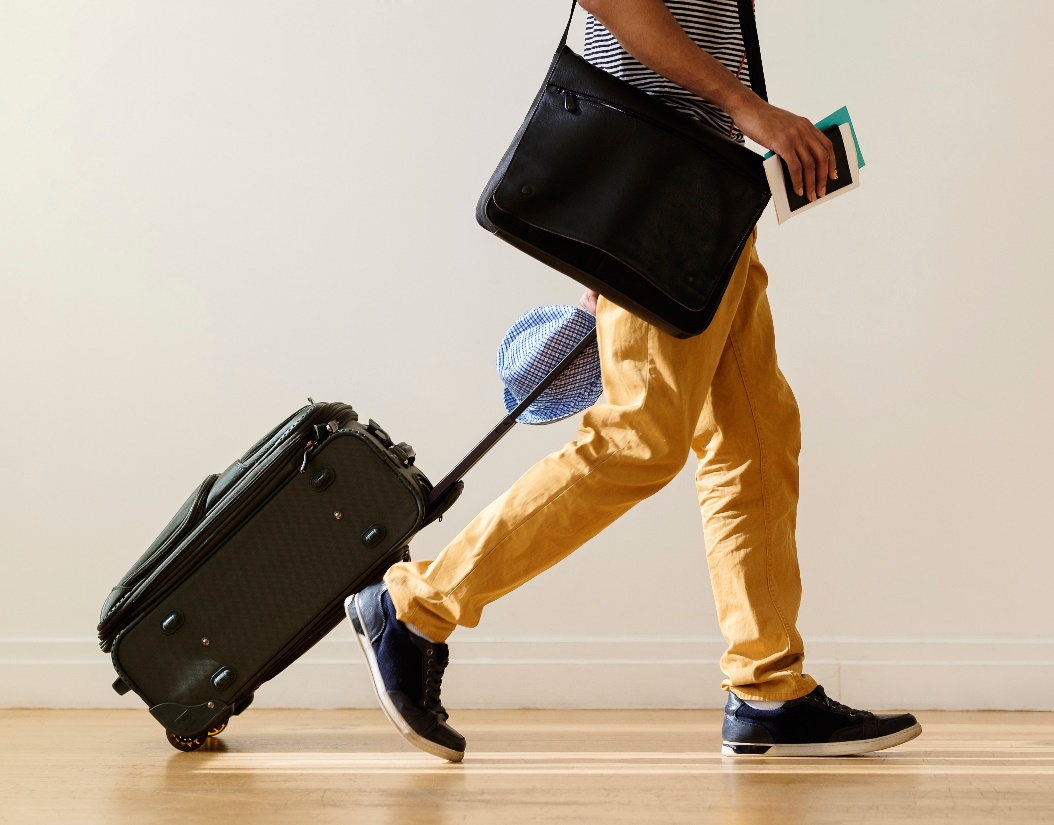 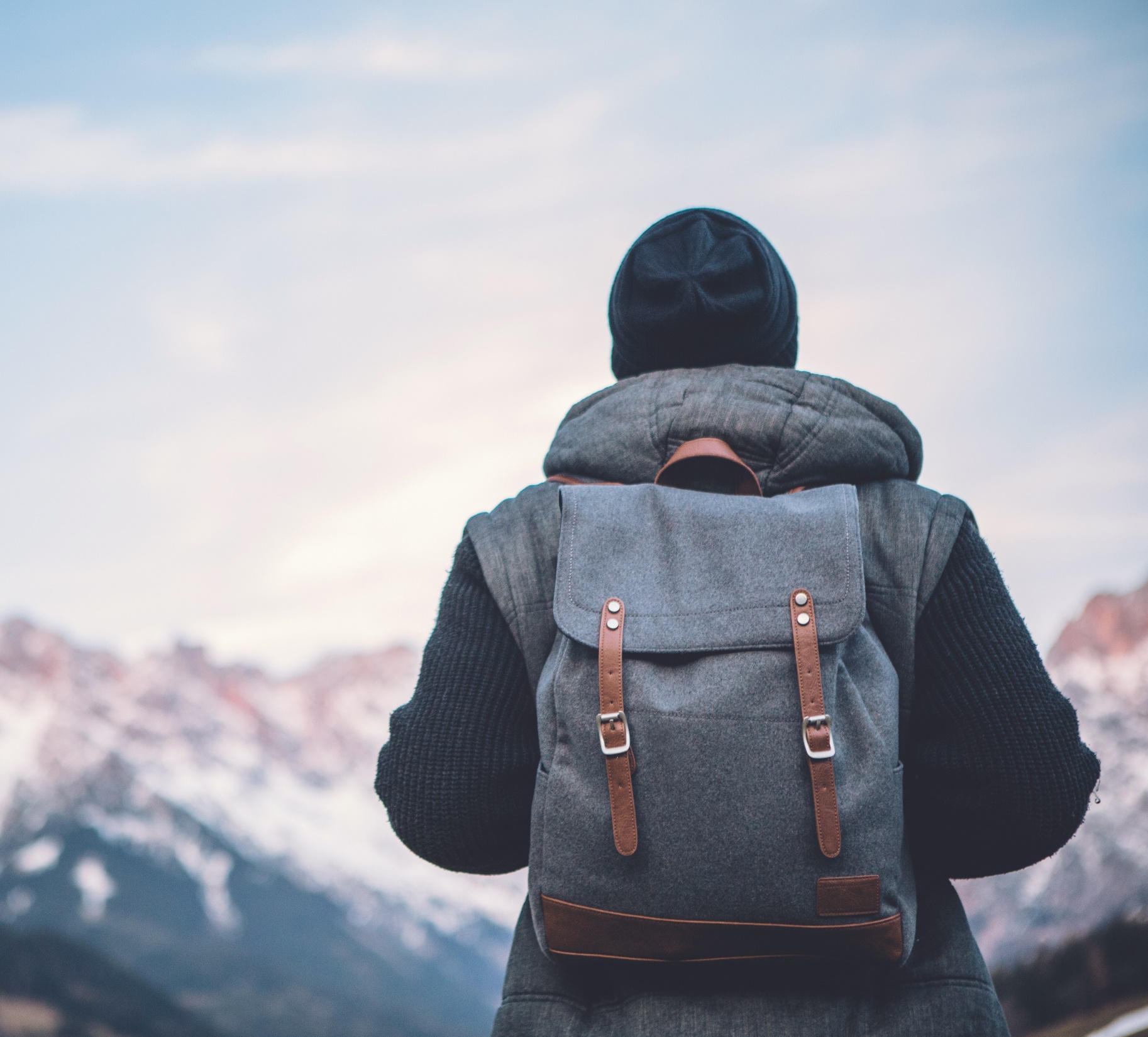 Діяльність екскурсійних підприємств представлена наступними видами робіт:
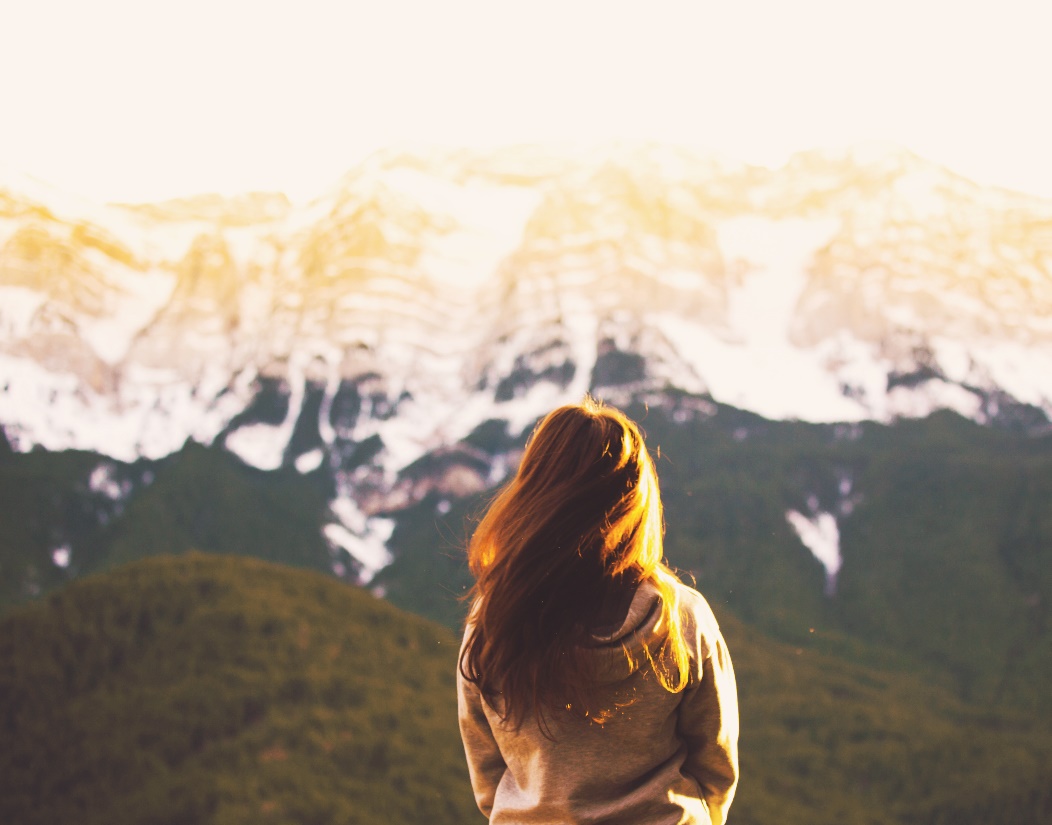 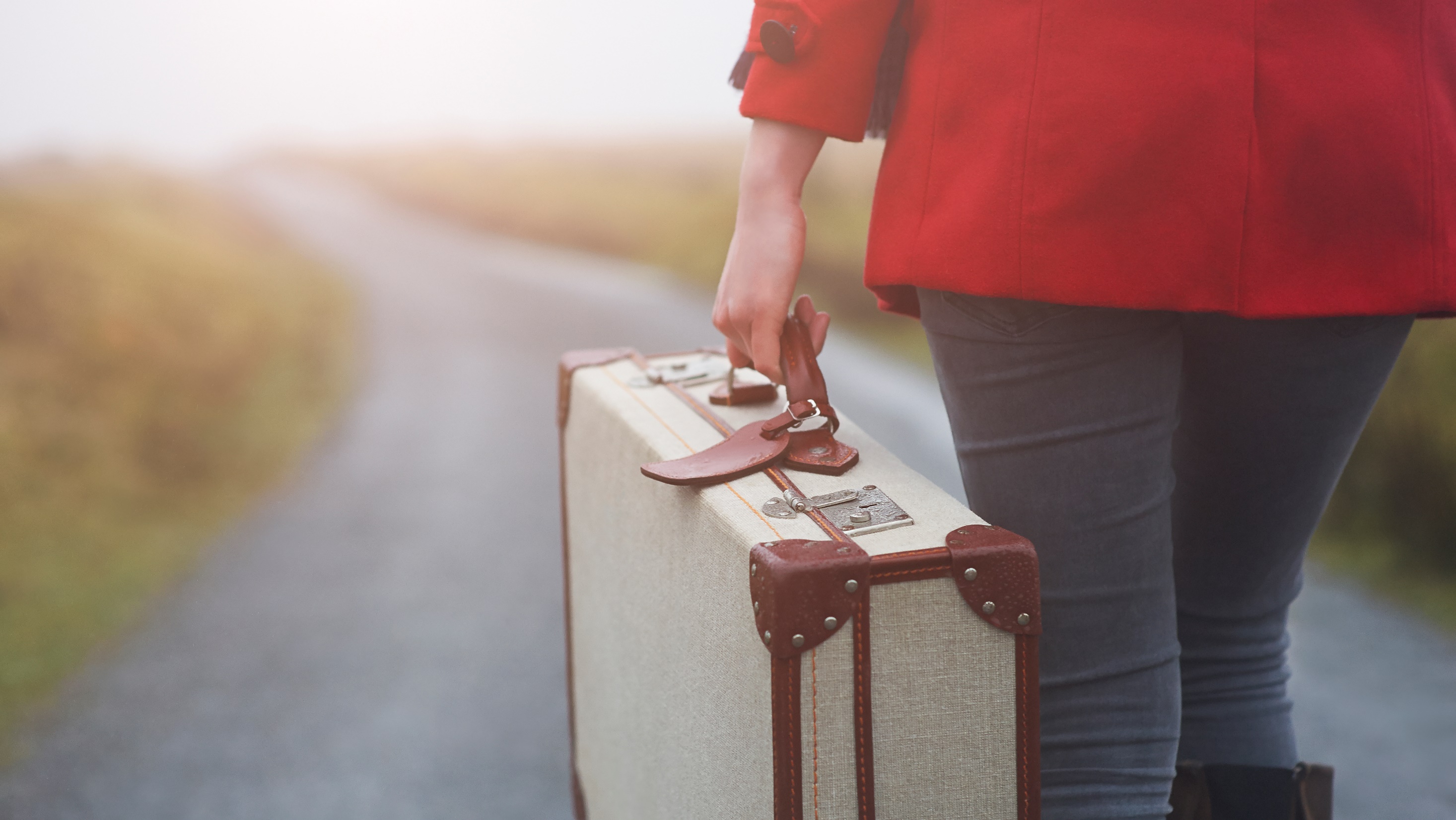 Домашнє завдання:
Історичні етапи розвитку екскурсійної діяльності.